The SEC’s  Regulation Best Interest
What You Need to Know

Presented by NAIFA’s GR Team
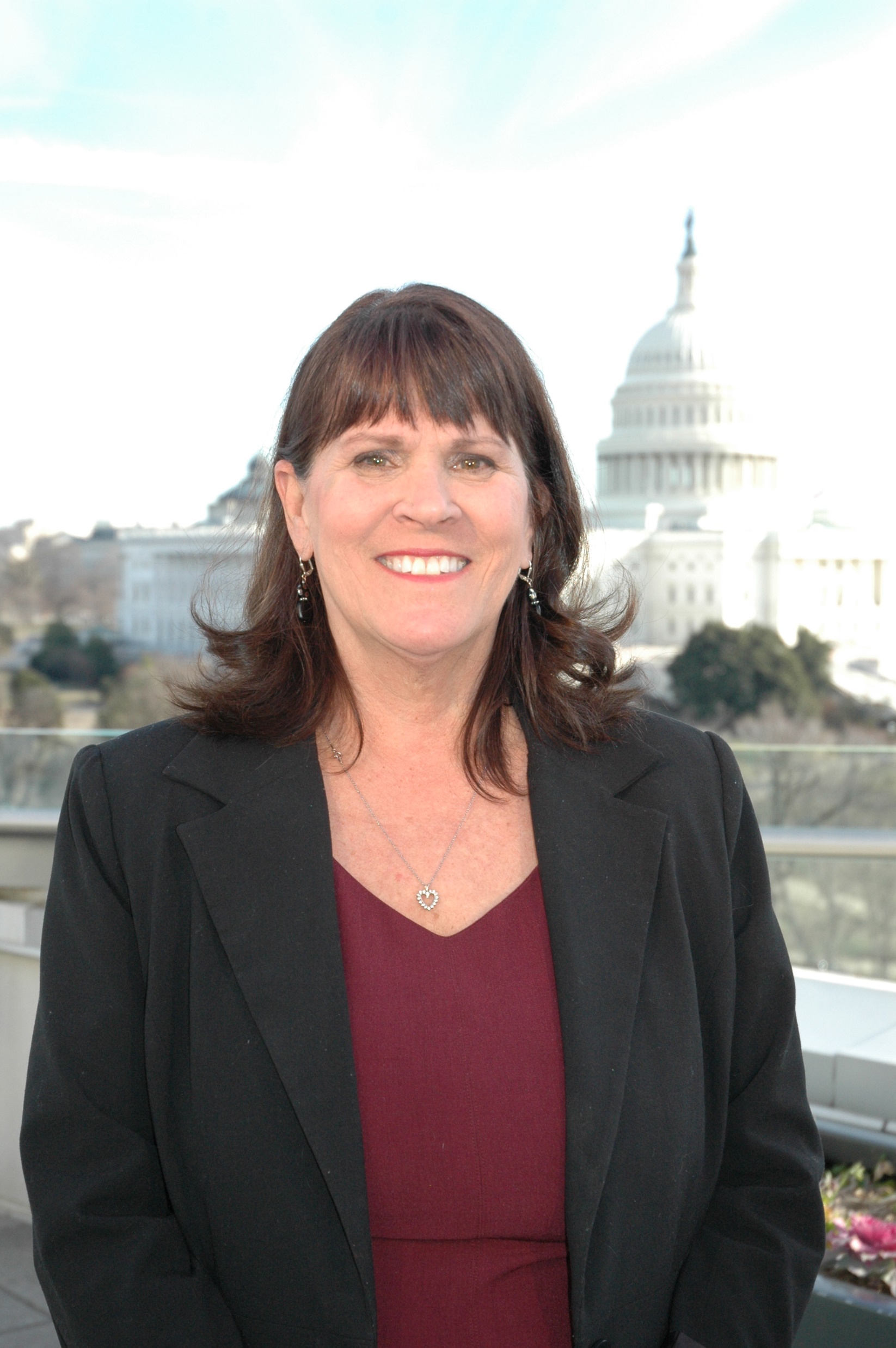 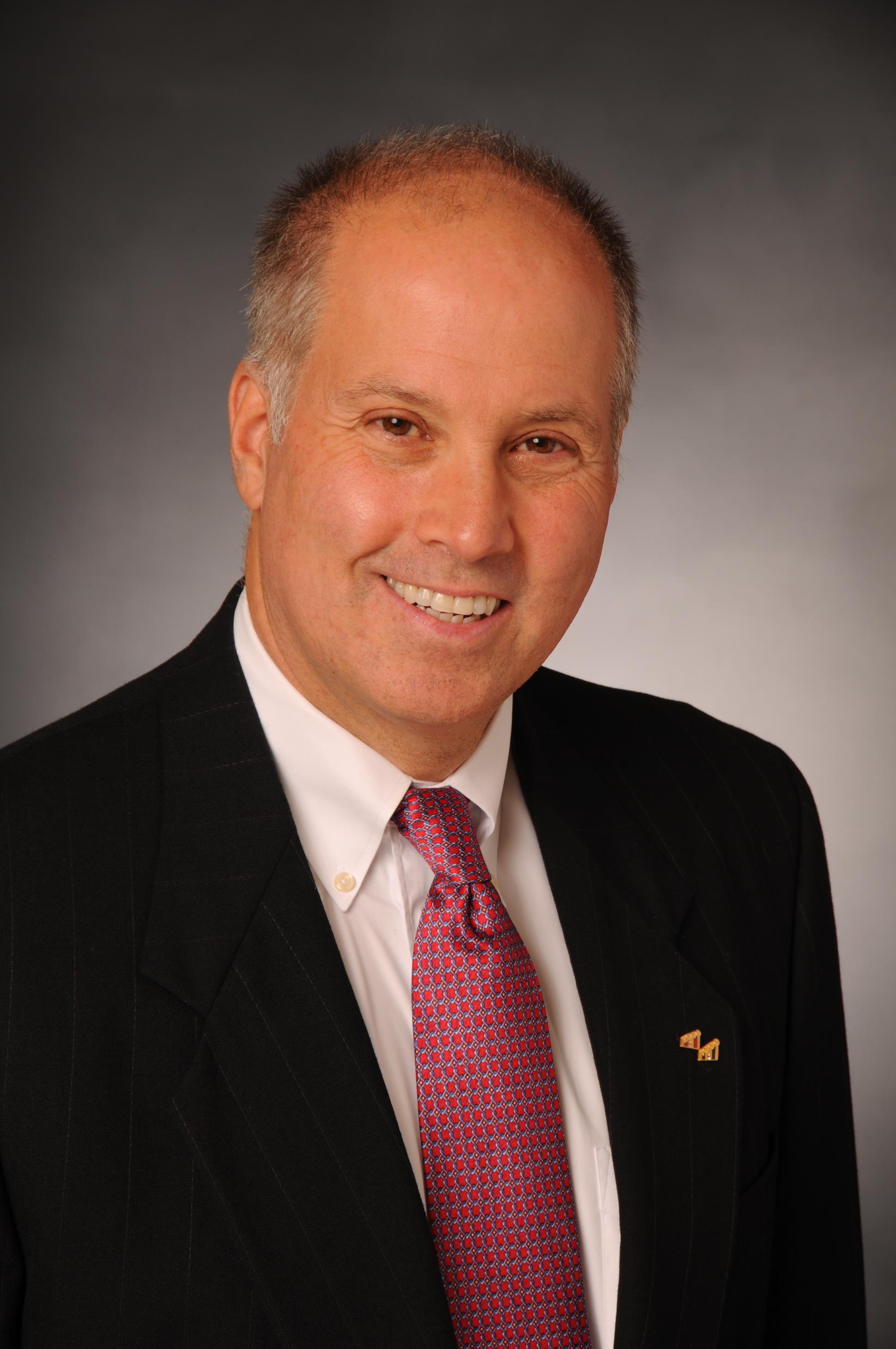 NAIFA’s GR Staff
Judi Carsrud and Gary Sanders
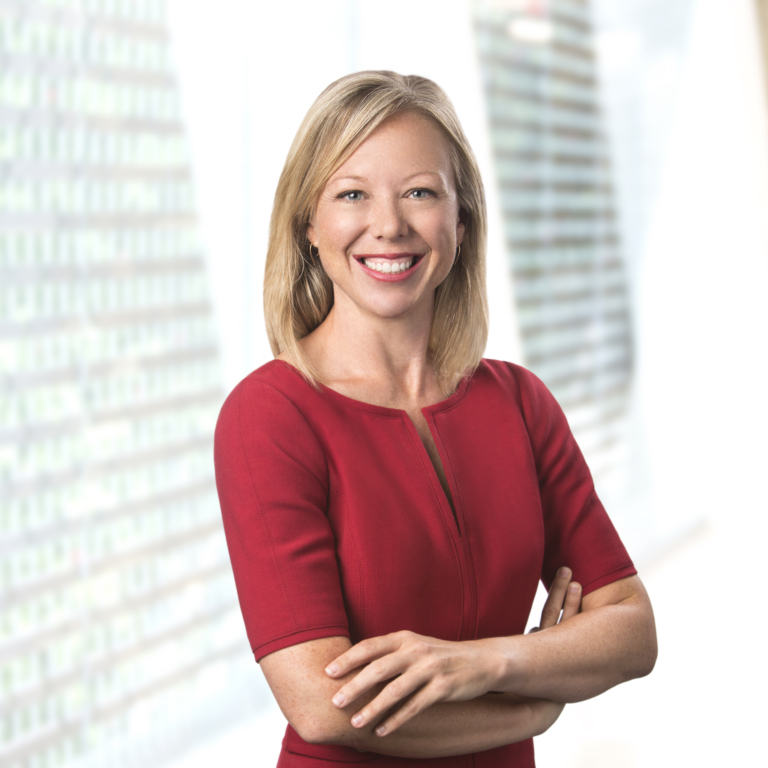 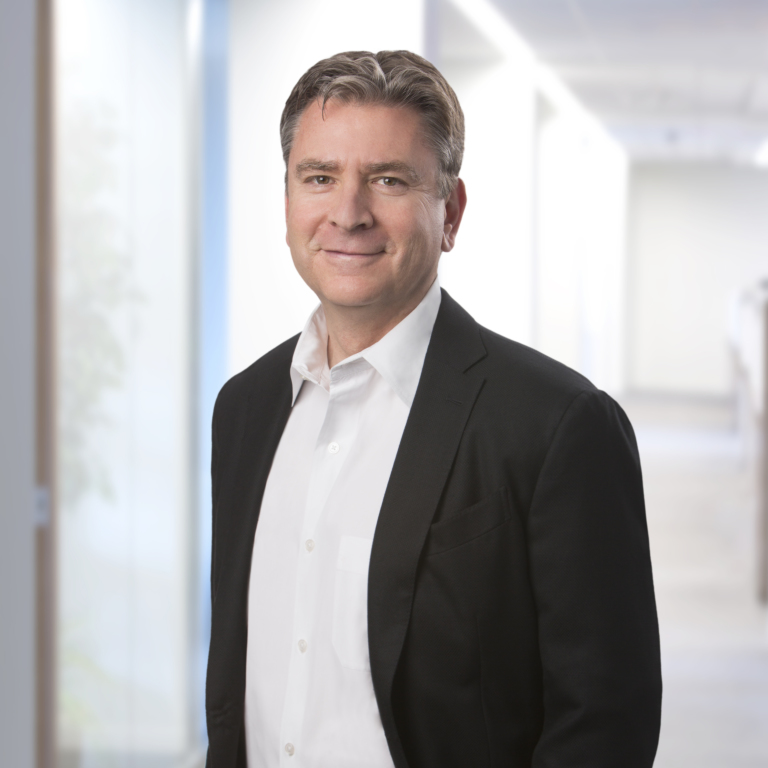 NAIFA’s CounselSteptoe & Johnson
Scott Sinder and Kate Jensen
Today’s Agenda
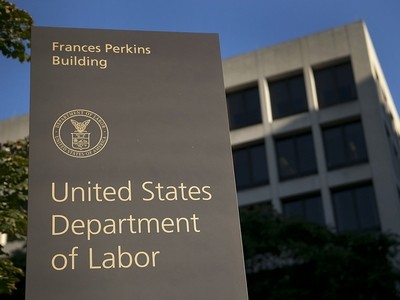 What a difference an agency makes!
Department of Labor’s “fiduciary” rule was unworkable and revealed the DOL’s lack of understanding of the market
SEC’s Reg BI is thoughtful and does what it set out to do – enhance the suitability standard, provide consumer protections, and maintain the choices consumers have when receiving investment services
It all started with the DOL
How we got to here….
April 2016
The DOL finalized its new rule requiring investment advisers to meet a “fiduciary” standard to put the interests of their clients ahead of any others. Shortly after being published, both the House and the Senate passed a resolution overturning the rule
President Obama vetoed the resolution and nine financial industries filed a case against the DOL. Since then, the DOL has won each court challenge and requests for preliminary injunction for the fiduciary rule

President Trump issued an executive order directing the DOL to conduct a review of the fiduciary rule. The rule’s implementation was delayed for 60 days from April 10, 2017 to June 9, 2017 while the DOL reassessed the regulation

The fiduciary rule’s provisions expanding the definition of who is a fiduciary and establishing impartial conduct standards became applicable

The DOL opened a new comment period on the rule, indicating that the agency is considering eliminating the best-interest contract from the fiduciary rule

The DOL announced an 18-month delay to July 1, 2019 for the key provisions of the Obama-era rule

A US circuit court struck down the fiduciary rule, deciding the DOL overreached by requiring brokers and asset managers to act in their clients’ best interest 

SEC releases its new standard

Implementation of Reg BI must be complete
June 2016
February 3, 2017
June 9, 2017
July 6, 2017
November 27, 2017
March 16, 2018
June, 2019
June 30, 2020
The SEC’s new “Best Interest” Rule sets a standard of conduct for investment broker-dealers
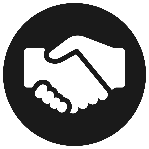 The Fiduciary Rule stated that investment advisers or broker-dealers must always put the client’s interests first, without consideration for receiving commissions in exchange for selling particular funds to investors
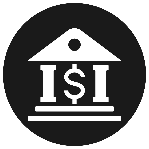 By contrast, the Best Interest Rule applies the standard that investment advisers must recommend buying products in accordance with the client’s best interest, while identifying possible conflicts of interest
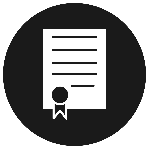 While some experts supported the rule as a protection for investors, others argued that it could make investing more expensive
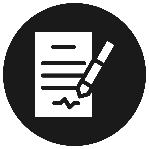 Public comments suggested that the new rule could leave open workarounds, with some brokers calling themselves “financial consultants” or “financial managers” to imply adviser status without the same duty to consumers
Fiduciary Rule timeline
April 2016
March 2018
April 2018
June 2018
June 2019
Department of Labor proposes Fiduciary Rule. The rule was specifically designed with retirement fund investors in mind
Fifth Circuit Court of Appeals rules to end Fiduciary Rule in a split decision
The SEC Announces a new rule which would overlap with the Fiduciary Rule
Fifth Circuit Court of Appeals releases its final ruling, deciding against the Fiduciary Rule
The SEC releases its new standard for investment advisers
Sources: Investopedia, Securities and Exchange Commission
David Hervey | Slide last updated on: June 11, 2019
[Speaker Notes: Sources:
Caleb Silver, “Regulation Best Interest,” Investopedia, June 5, 2019
Securities and Exchange Commission, Press Release, June 5, 2019]
How is the Best Interest Rule different from the Fiduciary Rule?
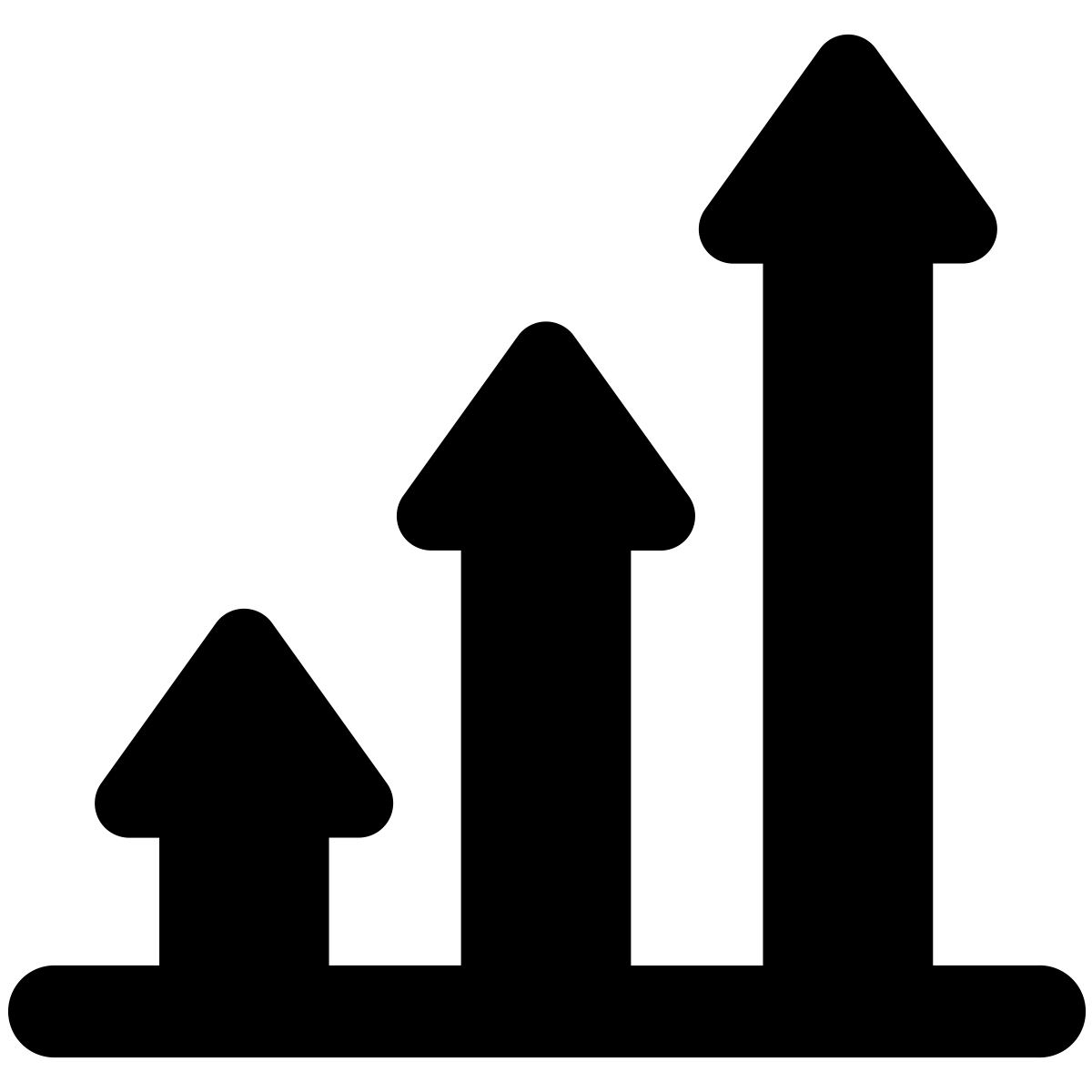 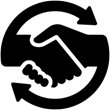 The Best Interest rule emphasizes policies to disclose conflicts of interest and, in some cases mitigate or eliminate these conflicts
The best interest standard, in itself, is less restrictive than the fiduciary standard, but some industry groups have argued that the requirement to mitigate or eliminate some conflicts of interest offsets this change
Investment advice firms will have a transition period lasting until June 30, 2020 to implement the Best Interest Rule
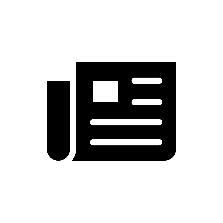 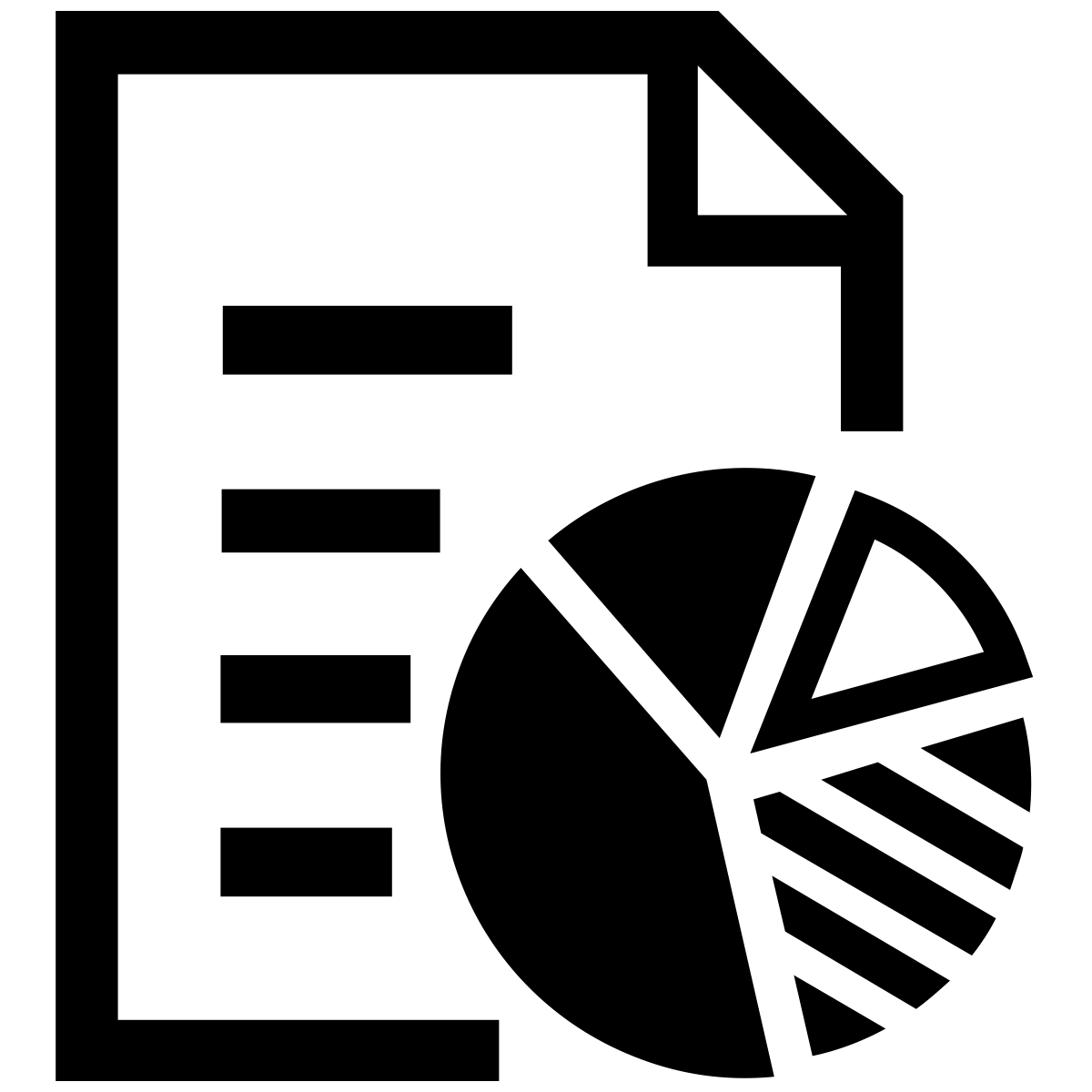 In a press release, the SEC suggested that the new rule would allow advisers to continue to serve retail investors at an acceptable price and that the new standards are consistent with investors’ expectations
Unlike the Fiduciary Rule, the new Best Interest Rule will not open investment advisers and broker-dealers to litigation over potential breaches of the standard of conduct
Sources: Investopedia, Securities and Exchange Commission, Politico
David Hervey | Slide last updated on: June 11, 2019
[Speaker Notes: Sources:
Caleb Silver, “Regulation Best Interest,” Investopedia, June 5, 2019
Securities and Exchange Commission, Press Release, June 5, 2019
Patrick Temple-West, “SEC’s Clayton sets up clash with Democrats with ‘best interest’ rule,” Politico, June 4, 2019]
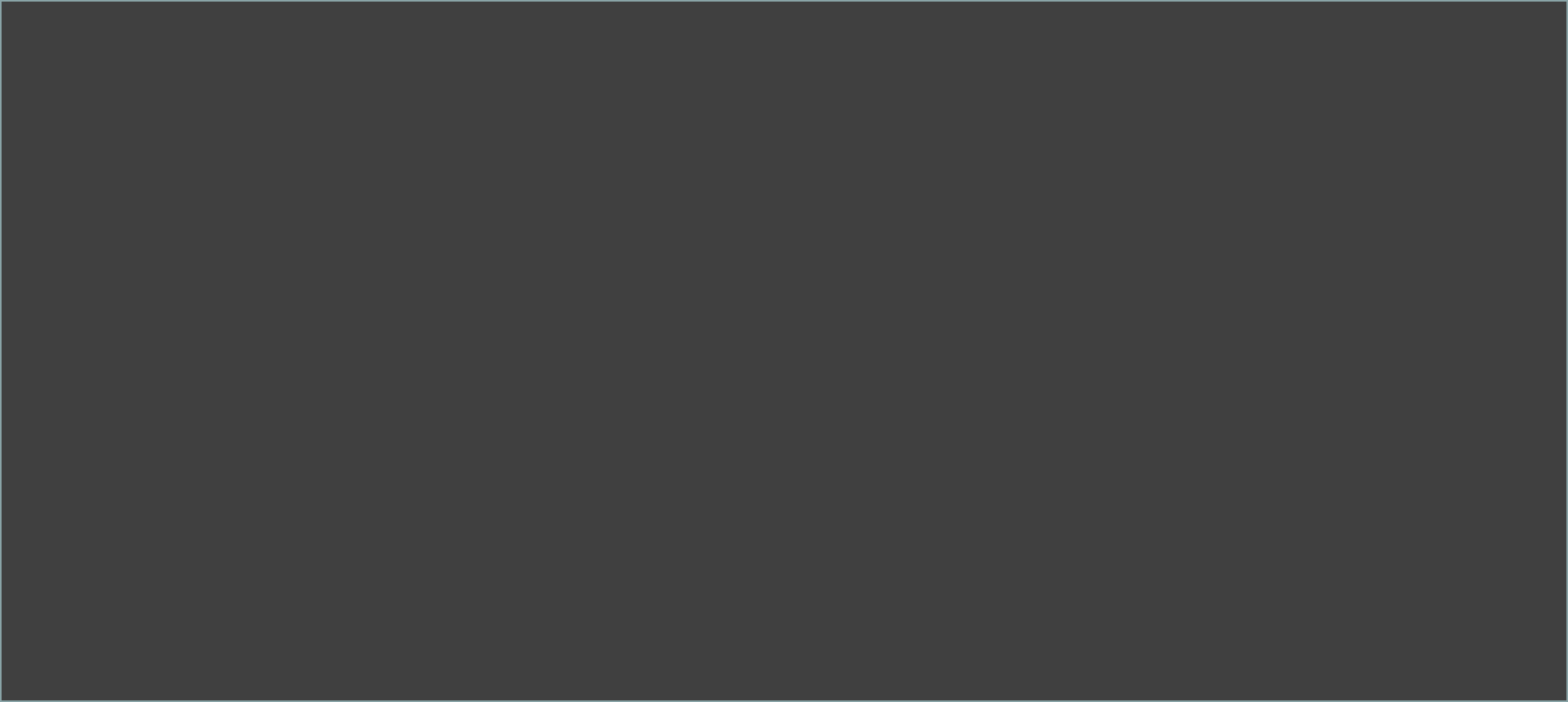 So, What Does Reg BI Actually Say?
4 Core Elements of the Final Rule
Compliance Dates:
Reg BI & CRS – June 30, 2020
Interpretations effective June 5, 2019
Reg BI – What it Does NOT Entail
Reg BI – Overview
1. Disclosure Obligation
Notable Disclosure Rules
Must tell clients:
Type and scope of services and capacity in which recommendations are made (i.e., as BD/RR)
Material fees and costs
Not dollar amounts for each product and customer
May be reasonable dollar or percentage ranges
How, when and why fees are deducted from an account
Obligation to supplement general fee disclosures as more facts become known
Cannot rely on Form CRS to satisfy this obligation
Material conflicts of interest; examples include:
Limitations on product offerings (proprietary products, licensing limitations, revenue sharing products)
Rollovers to different account types
Variable compensation arrangements (e.g., revenue sharing with specific fund family recommendations)
Titling restrictions:
BDs/RRs who are not also licensed as IAs/IARs may not use “advisor/adviser” in name or title
Restriction cannot be overcome with additional disclosures
May use words as descriptors in marketing communications and in dual-licensed firm names
2. 
Care Obligation
3. 
Conflict of Interest Obligation
Examples of Conflict Mitigation Measures
4. Compliance Obligation
Form CRS
Contains:
Services offered and nature of the relationship 
General descriptions of types of fees and costs (e.g., commissions) incurred
How firms/professionals get paid, and how comp may create conflicts
“Best interest” standard of conduct owed to clients
Legal or disciplinary actions against firm/professional
Interpretation of “Solely Incidental”
Provide advice as to value and characteristics of securities or the advisability of transacting in securities
IF the advice is provided in connection with and is reasonably related to the BD’s/RR’s primary business of effecting securities transactions
Are the States Asleep at the Wheel?
Hardly!!!!
State Activities
Some states proposing rules which are stricter than the Best Interest Rule
New York revised Reg 187 to impose a strict best interest standard for annuities AND life insurance
WA
Nevada passed fiduciary duty legislation in 2017, and is currently implementing the law through rulemaking
ME
MT
VT
ND
MN
OR
NH
ID
SD
WI
NY
WY
MI
PA
IA
NE
NV
OH
UT
IL
IN
MA
WV
CO
CA
VA
KS
MO
KY
RI
NC
TN
CT
AZ
OK
AR
NM
SC
NJ
MS
GA
AL
DE
TX
LA
AK
MD
FL
DC
HI
[Speaker Notes: Sources:
Bernice Napach, “More States Advance Their Own Fiduciary Rules,” ThinkAdvisor, January 23, 2019
Bernice Napach, “New Jersey Plans Fiduciary Rule for Broker-Dealers,” ThinkAdvisor, September 27, 2018]
What Does All of This Mean in the Real World?
What Does All of This Mean For YOU??
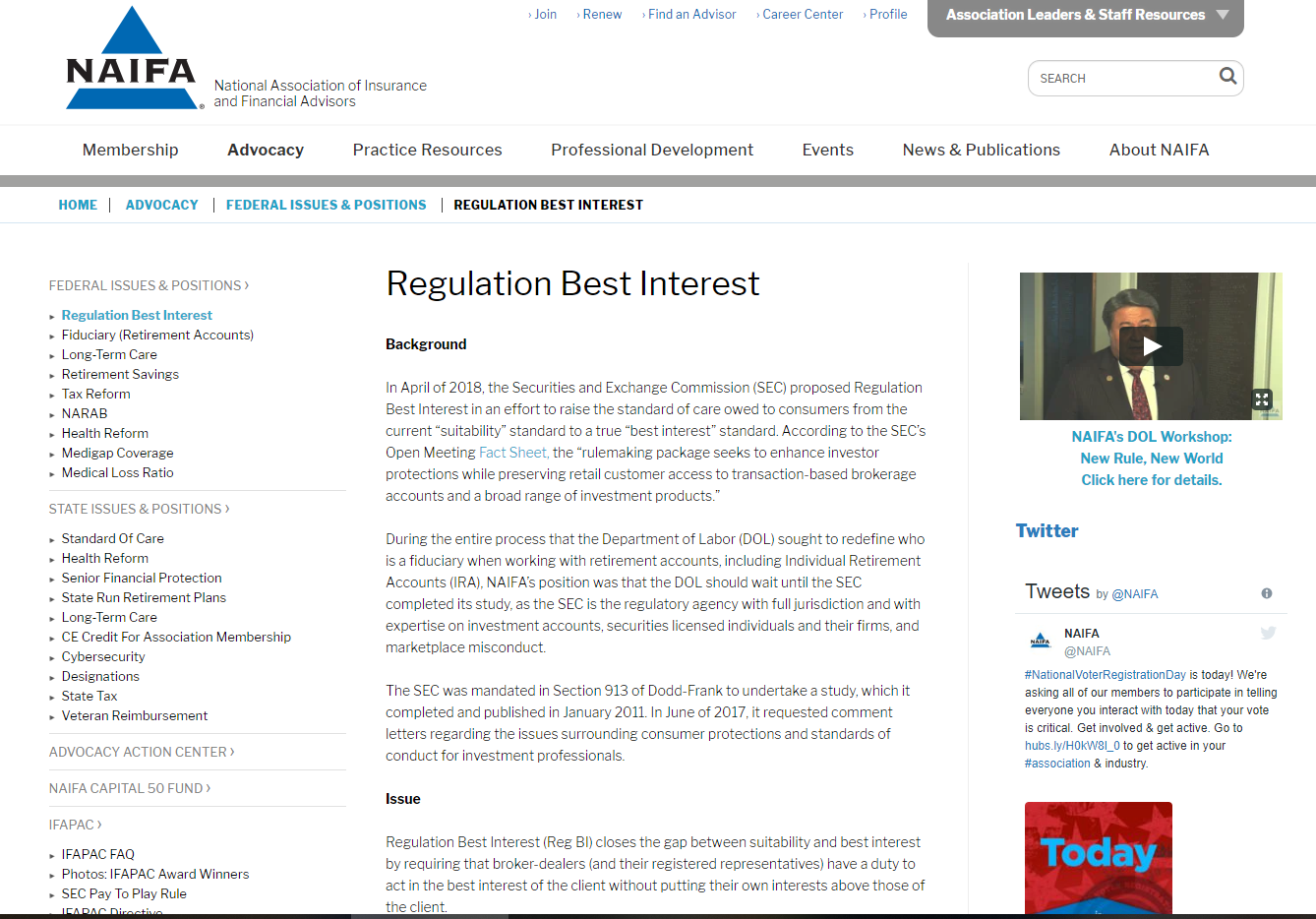 NAIFA Resources
Remember the Reg BI GOLDEN RULE
Follow Your Broker-Dealer’s Instructions and Procedures!!*
* And it is your responsibility to know and understand what these are!